Census Transportation Planning ProductsCTPP 2006-2010 Access Software
I want to get flow tables from tracts in King County, WA and Pierce County, WA to tracts in King and Pierce County, WA 

Table used in this example
A302100: Total Workers (Workers 16 years and over)
Universe:  Workers 16 years and over
Solution
(step-by-step illustration)
Open CTPP software web page and Sign In (or Register)
(http://ctpp.transportation.org/Pages/5-Year-Data.aspx)
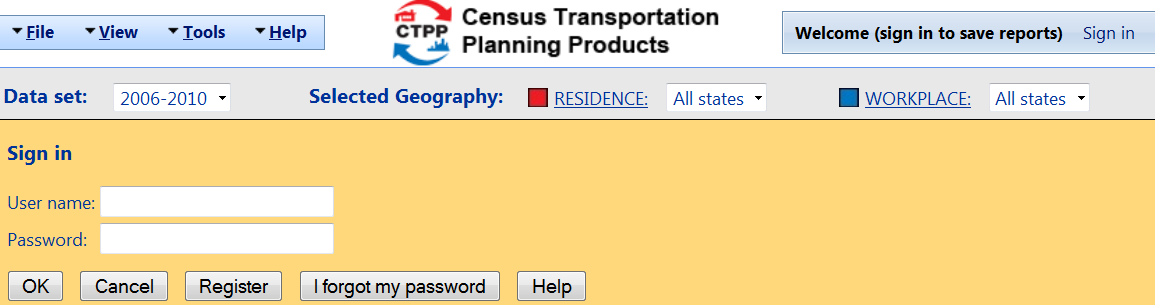 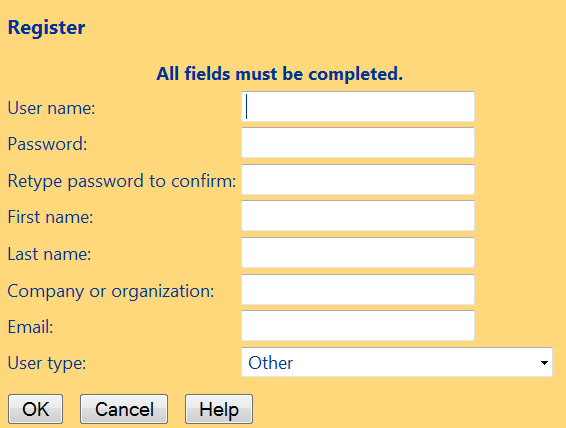 Geography Selection
Residence Geography Selection: Step 1
Click RESIDENCE.
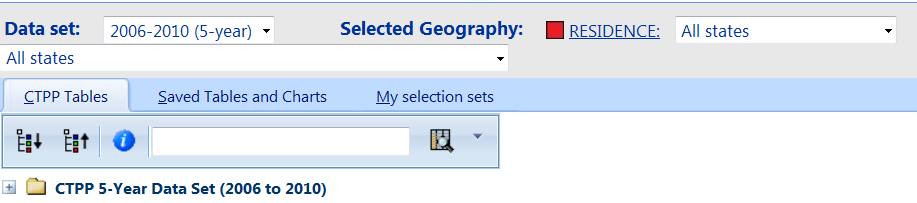 Residence Geography Selection: Step 2
Click State-County-Tract then click Clear Full Selection on the top right corner of the following page.
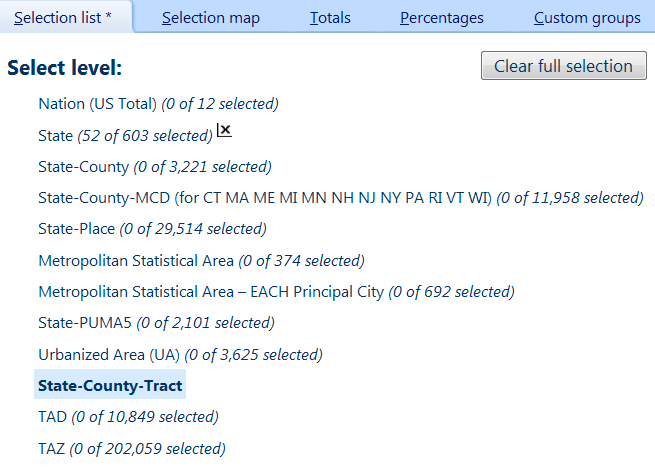 Residence Geography Selection: Step 3
Click Selection map tab.
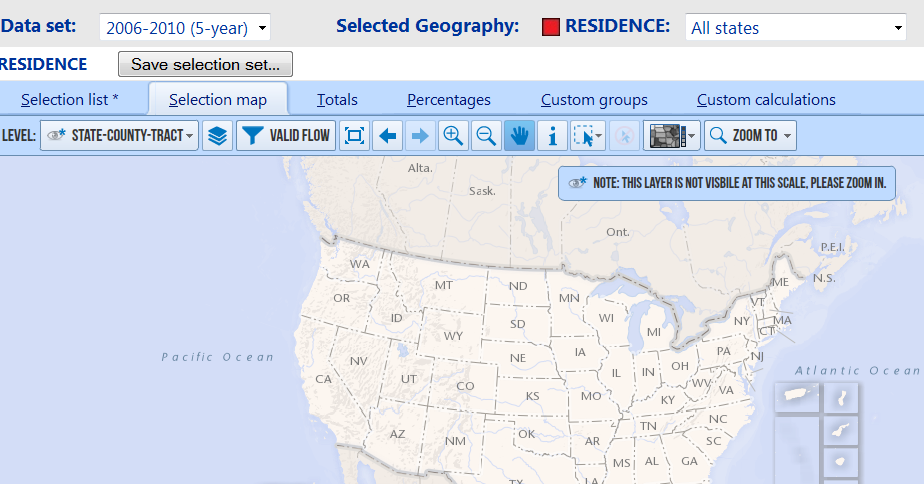 Residence Geography Selection: Step 4
Select State-County under ZOOM TO on the top right corner.
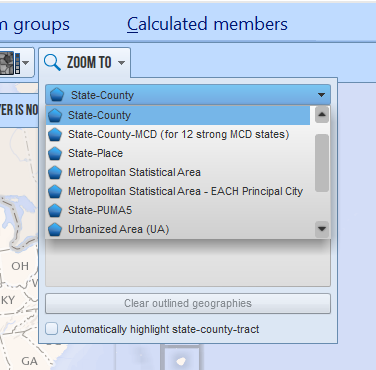 Residence Geography Selection: Step 5
Check the box next to Automatically highlight state-county-tract. Type pierce in the input box and select Pierce County, Washington from the list.
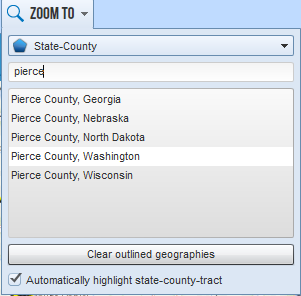 Residence Geography Selection: Step 6
Click Add all highlighted State-County-Tract(s) to selection on the top right corner.
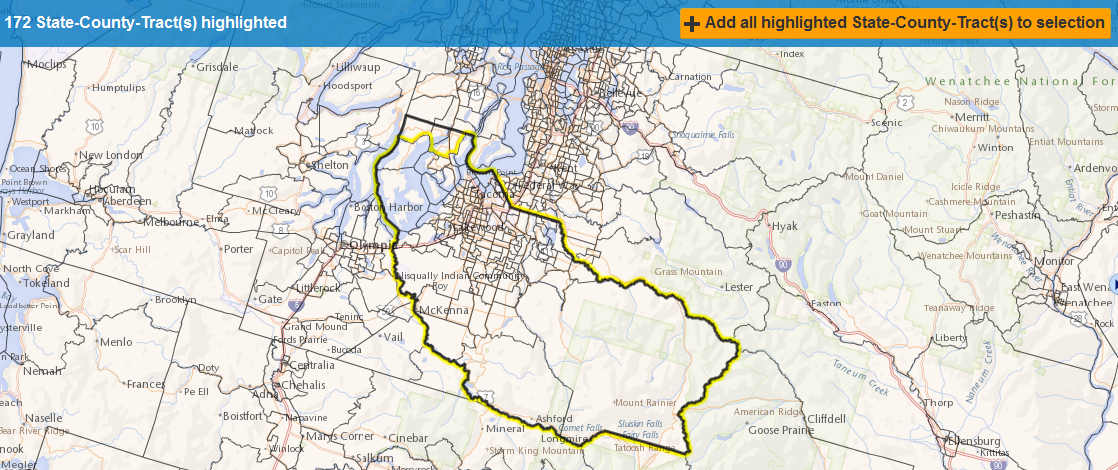 Residence Geography Selection: Step 7
Check the box next to Automatically highlight state-county-tract. Type king in the input box and select King County, Washington from the list.
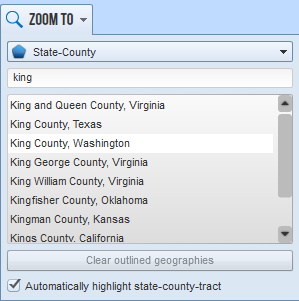 Residence Geography Selection: Step 8
Click Add all highlighted State-County-Tract(s) to selection on the top right corner.
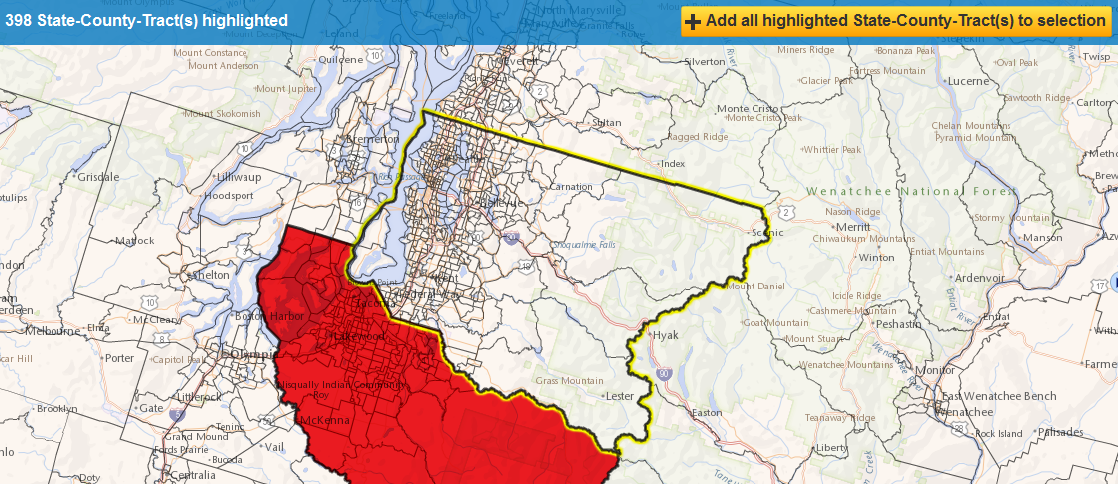 Residence Geography Selection: Step 9
Click Save selection set and type the set name in the input box Set name (shown on the bottom below)
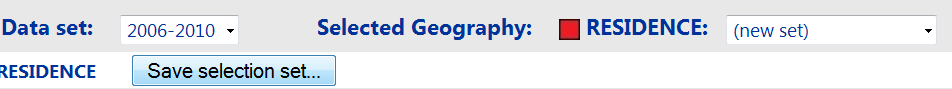 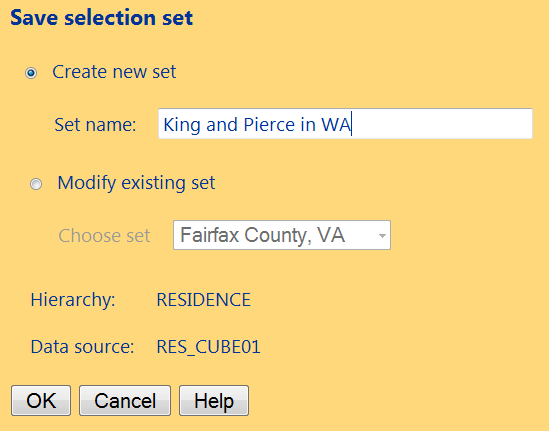 Workplace Geography Selection: Step 1
Click WORKPLACE:
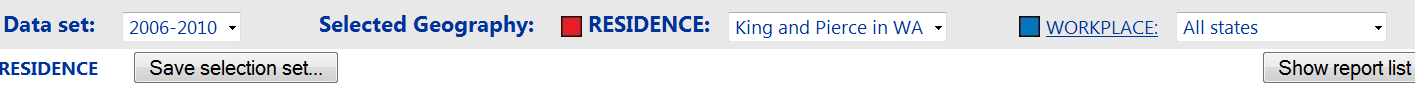 Workplace Geography Selection: Step 2
Click State-County-Tract then click Clear Full Selection on the top right corner of the following page.
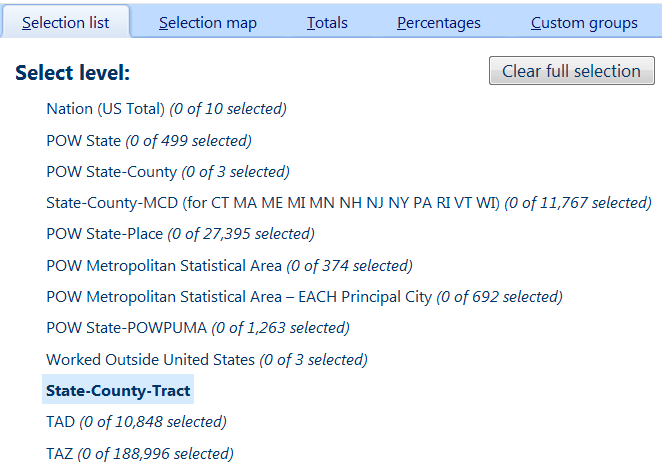 Residence Geography Selection: Step 3
Click Selection map tab.
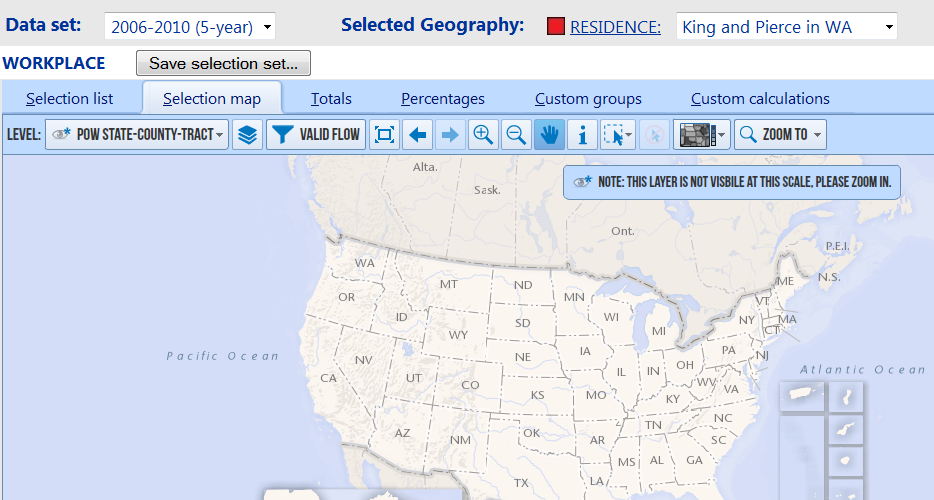 Workplace Geography Selection: Step 4
Select POW County under ZOOM TO on the top right corner.
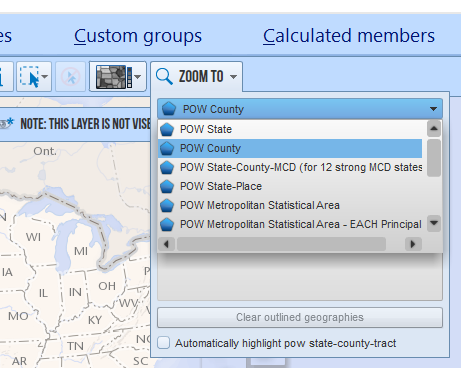 Workplace Geography Selection: Step 5
Check the box next to Automatically highlight pow state-county-tract. Type king in the input box and select King County, Washington from the list.
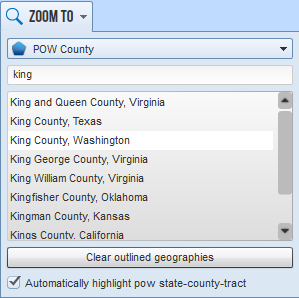 Workplace Geography Selection: Step 6
Click Add all highlighted POW State-County-Tract(s) to selection on the top right corner.
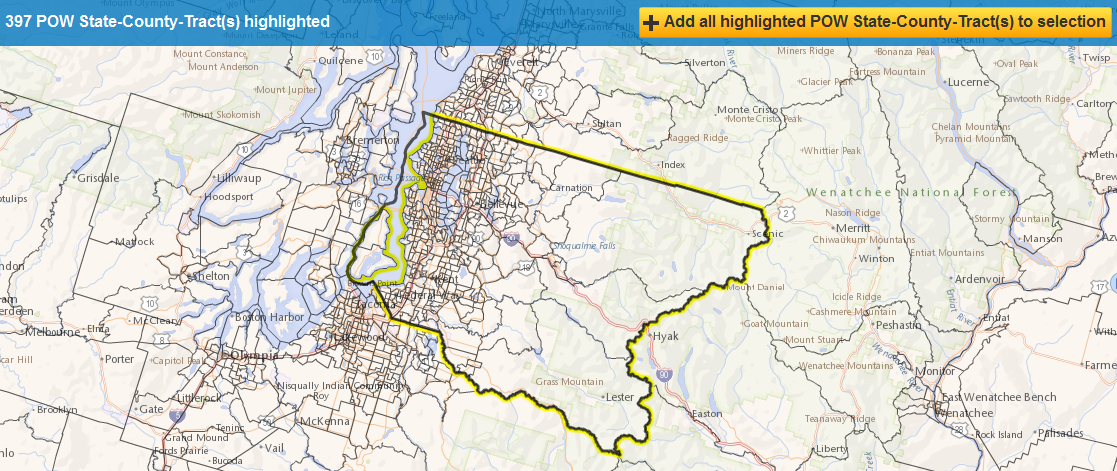 Workplace Geography Selection: Step 7
Check the box next to Automatically highlight pow state-county-tract. Type pierce in the input box and select Pierce County, Washington from the list.
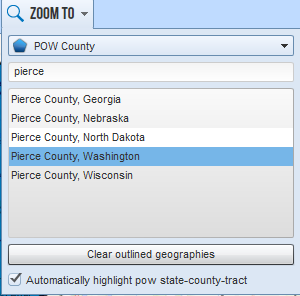 Workplace Geography Selection: Step 8
Click Add all highlighted POW State-County-Tract(s) to selection on the top right corner.
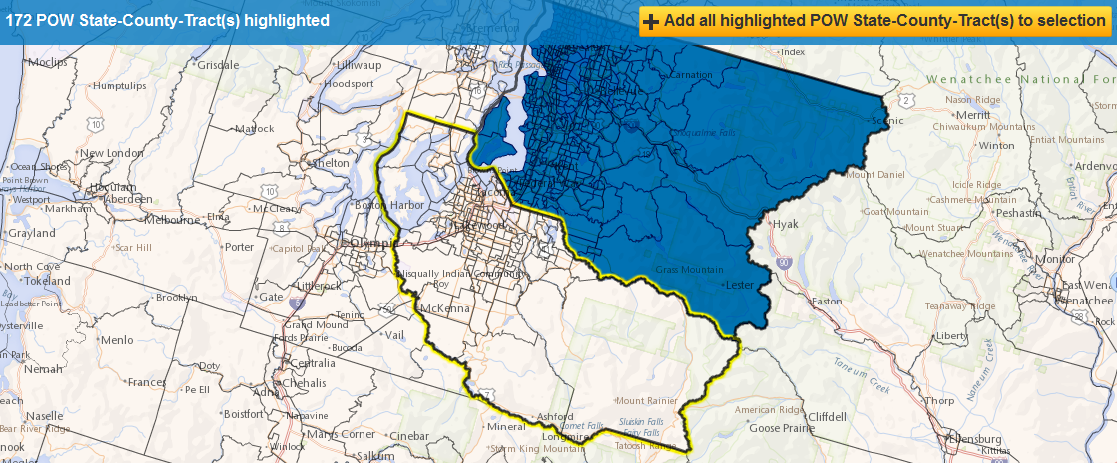 Workplace Geography Selection: Step 9
Click Save selection set and type the set name in the input box Set name (shown on the bottom below).  Click OK.
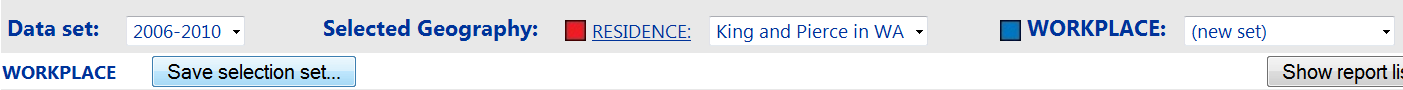 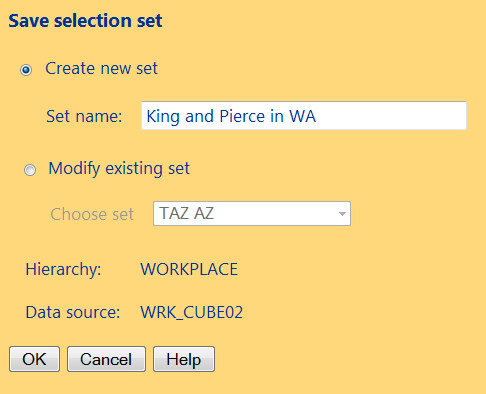 Table Selection
Click Show CTPP Tables on the top right corner of the following page.
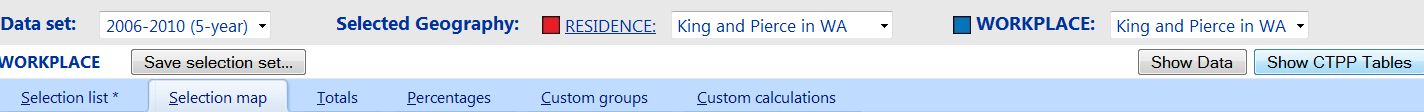 Select Part 3: Flows option.
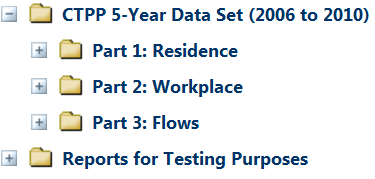 Select Flows: Workers 16 years and over option.
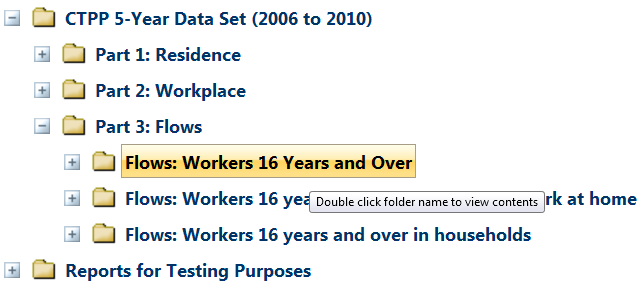 Select Flows: Workers 16 years and over – Set A (from microdata) option.
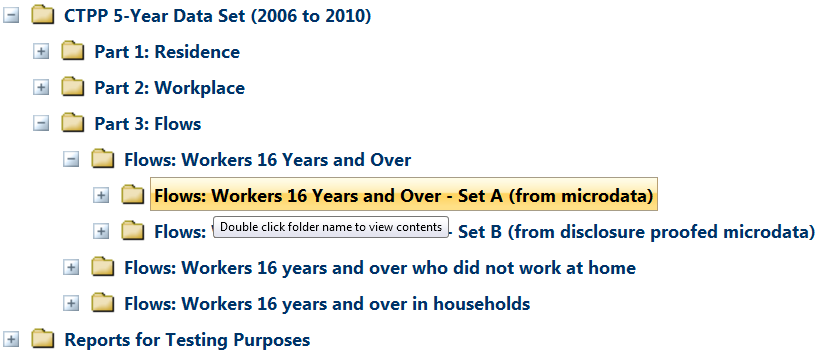 Select A302100 -  Total Workers (1) (Workers 16 years and over) option.
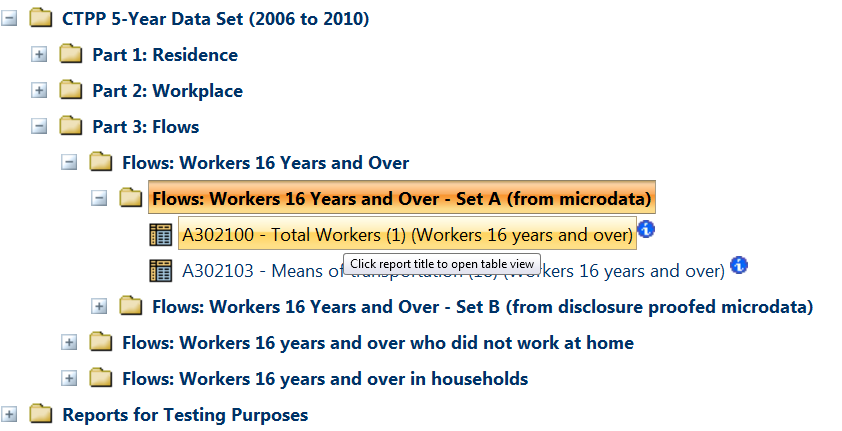 Select Save table view as on the following page.
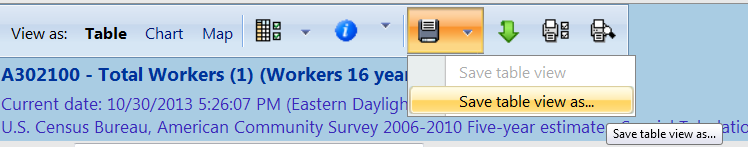 Type the Title in the input box and click OK.
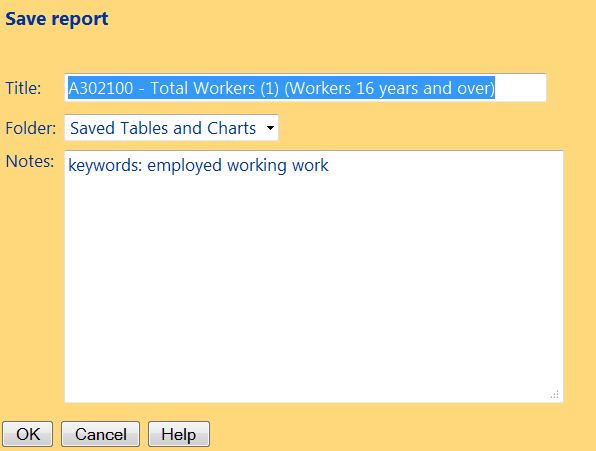 Going back to the report page and clicking Map leads to the map view of the data.
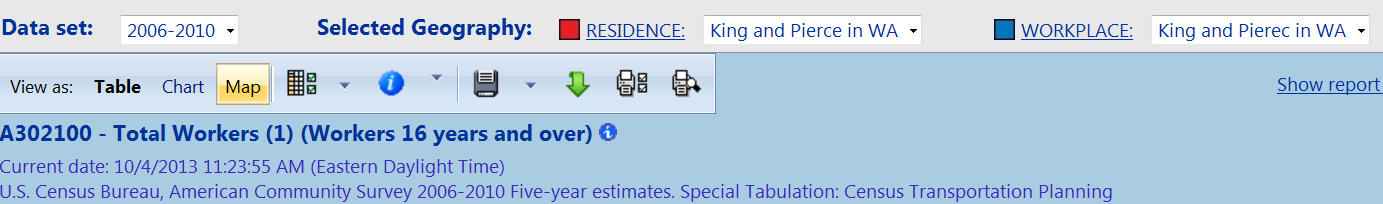 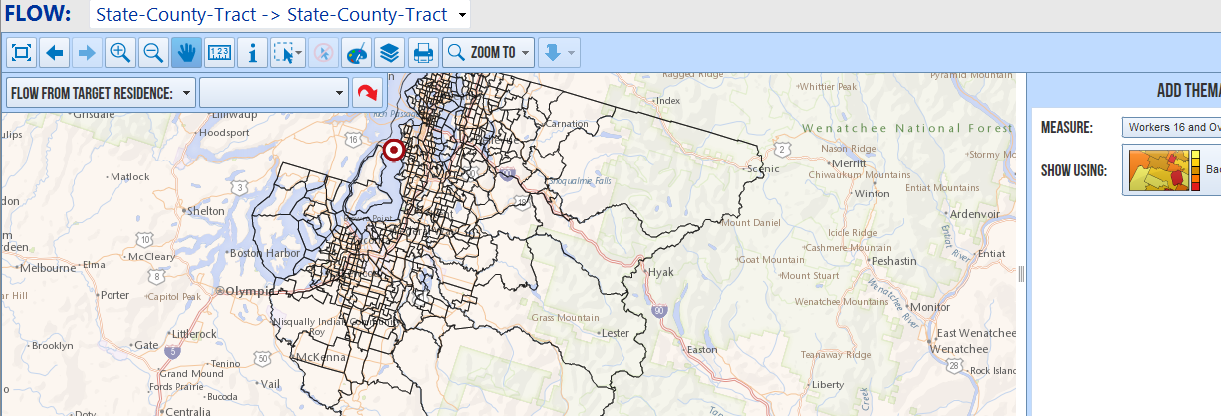 Select FLOW FROM TARGET RESIDENCE: from the drop down list on the top left corner. Click the red arrow on the right.  Click on the map to define the flow origin / destination .
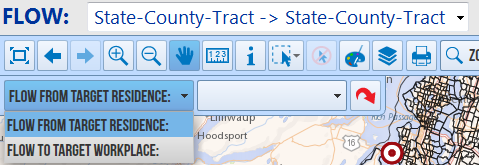 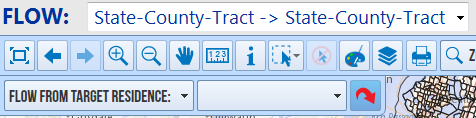 Select Flow from the drop down list in SHOW USING window and click OK.
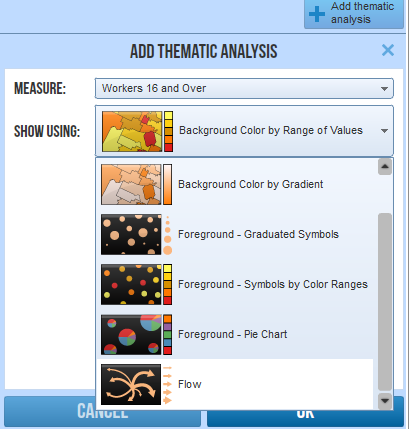 The results are shown as flows in the map.  Mouse over individual green arrow to show the details information about the flow.
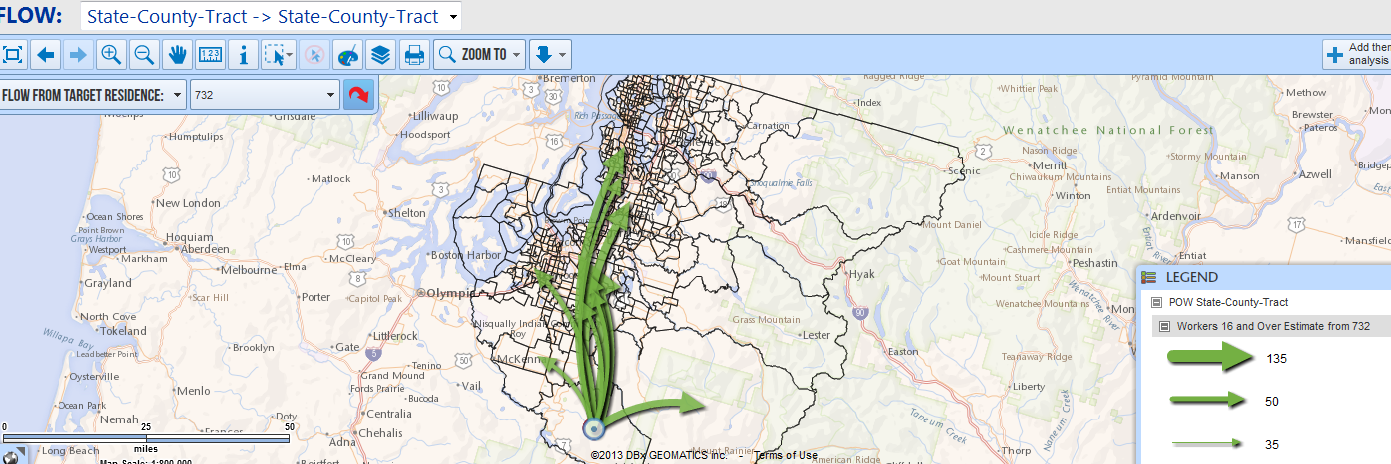 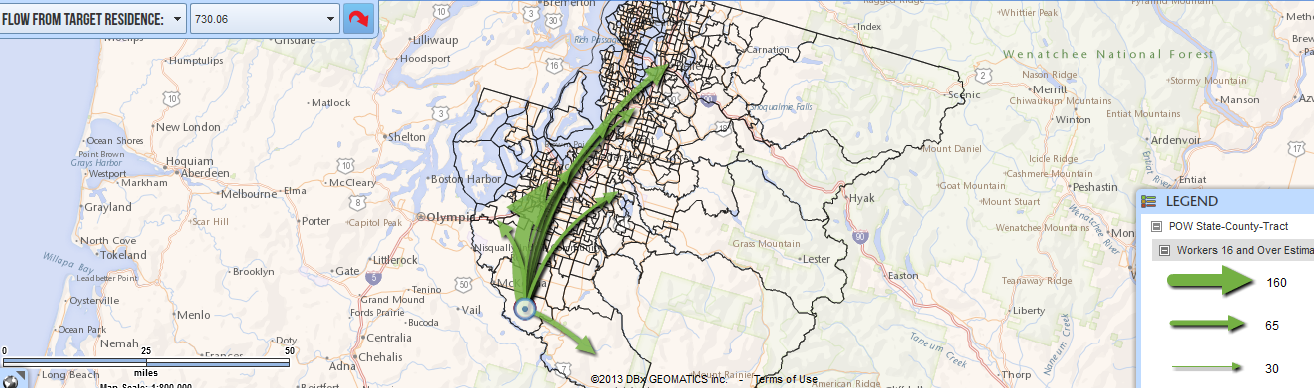 Thank You !Questions?